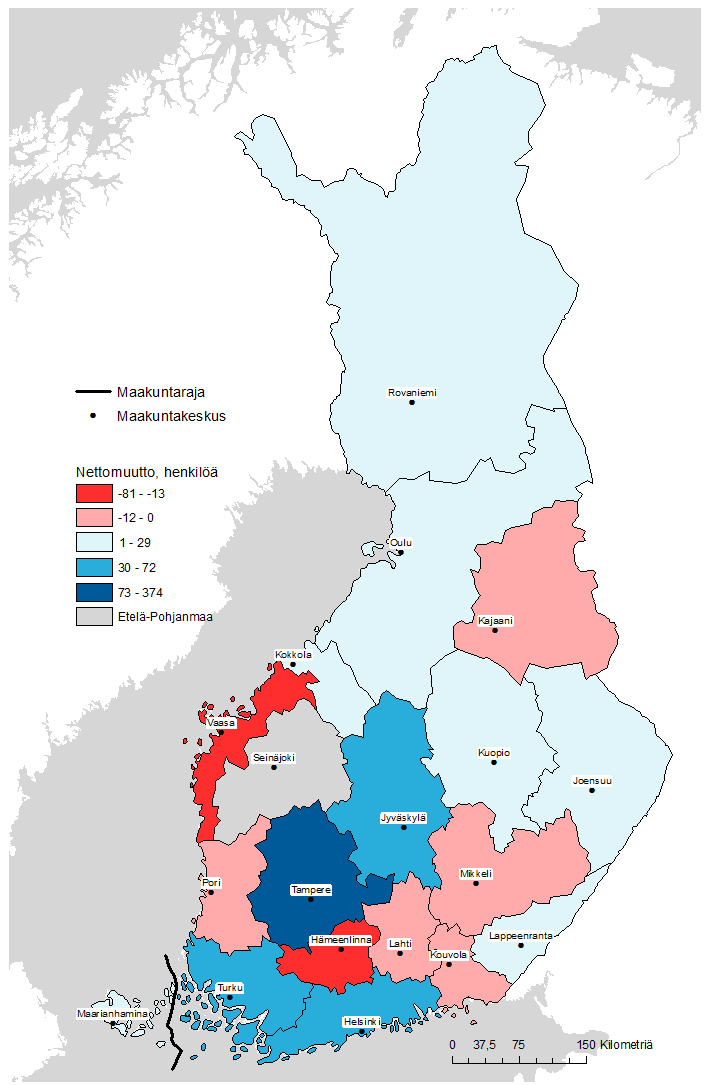 Nettomuutto Etelä-Pohjanmaallemaakunnittain 2022
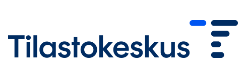 Ei sisällä kansainvälisiä muuttoja
13.6.2023
Tilastokeskus, SeutuNet